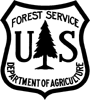 USDA Forest Service
Green Cities Research Alliance
Landscape Assessment and Management
Urban Natural Resource Stewardship
Organization Network Analysis
Univ. of Washington, Baltimore Ecosystem Study
Forest Landscape Assessment Tool
King County, Cascade Land Conservancy
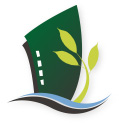 Partnering for sustainable cities through science, policy, and citizen action
Civic Environmental Stewardship
Cascade Land Conservancy, Univ. of Washington, EarthCorps
Geospatial Analysis
Univ. of Washington
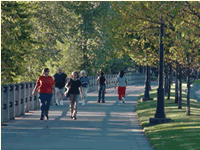 Ecosystem Services
Community Sustainability
Forest Ecosystem Values
Cascade Land Conservancy, City of Seattle, King County
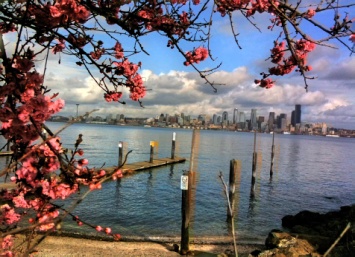 Urban Foraging
Institute for Culture & Ecology
Green Cities: Good Health
Univ. of Washington
Residential Choice
Oregon State Univ.
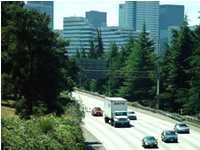 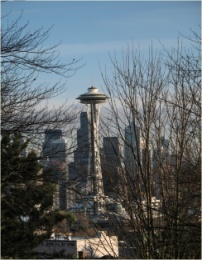 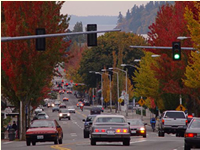